PRACOVNÍ POSTUP
REJSTŘÍK SPORTU
Členská organizace 



Webová aplikace | 27. března 2024
Nastavení vztahu členských vs. zastřešujících organizací
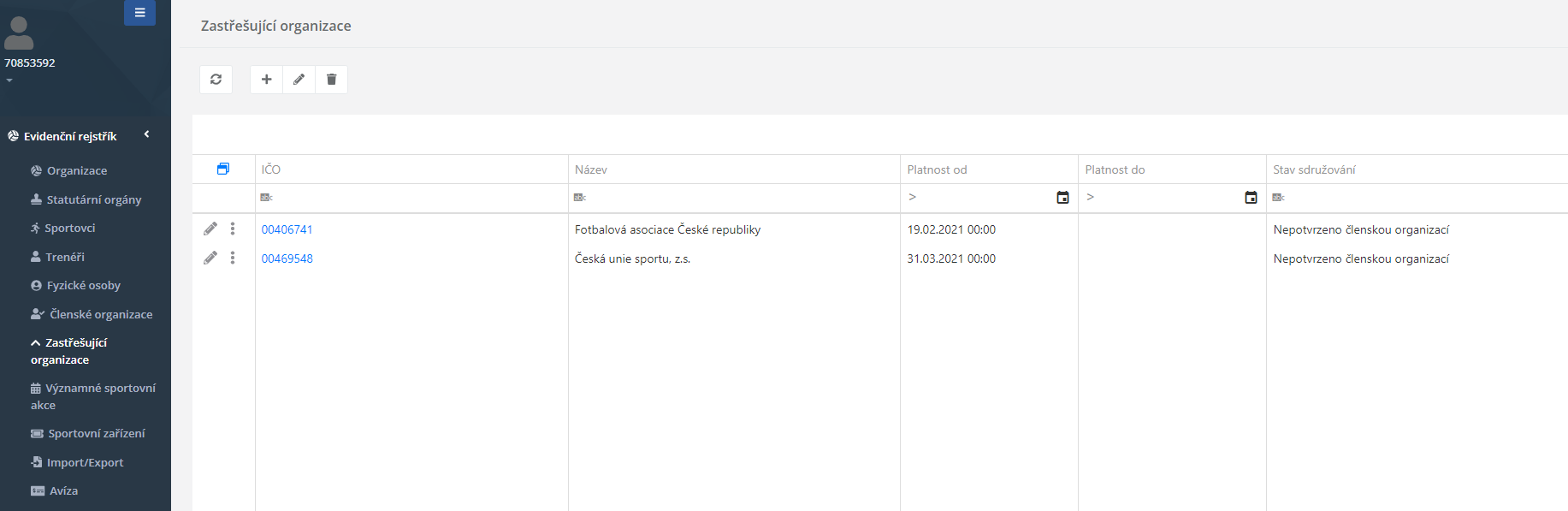 Pokud je v agendě Zastřešující organizace stav sdružování se statusem „Nepotvrzeno členskou organizací“, znamená to, že organizace, která je členem sportovního svazu nebo zastřešující organizace, tuto informaci nezanesla do Rejstříku sportu.
Rejstřík sportu | 2
UŽIVATELSKÝ POSTUP
Nastavení vztahu členských vs. zastřešujících organizací
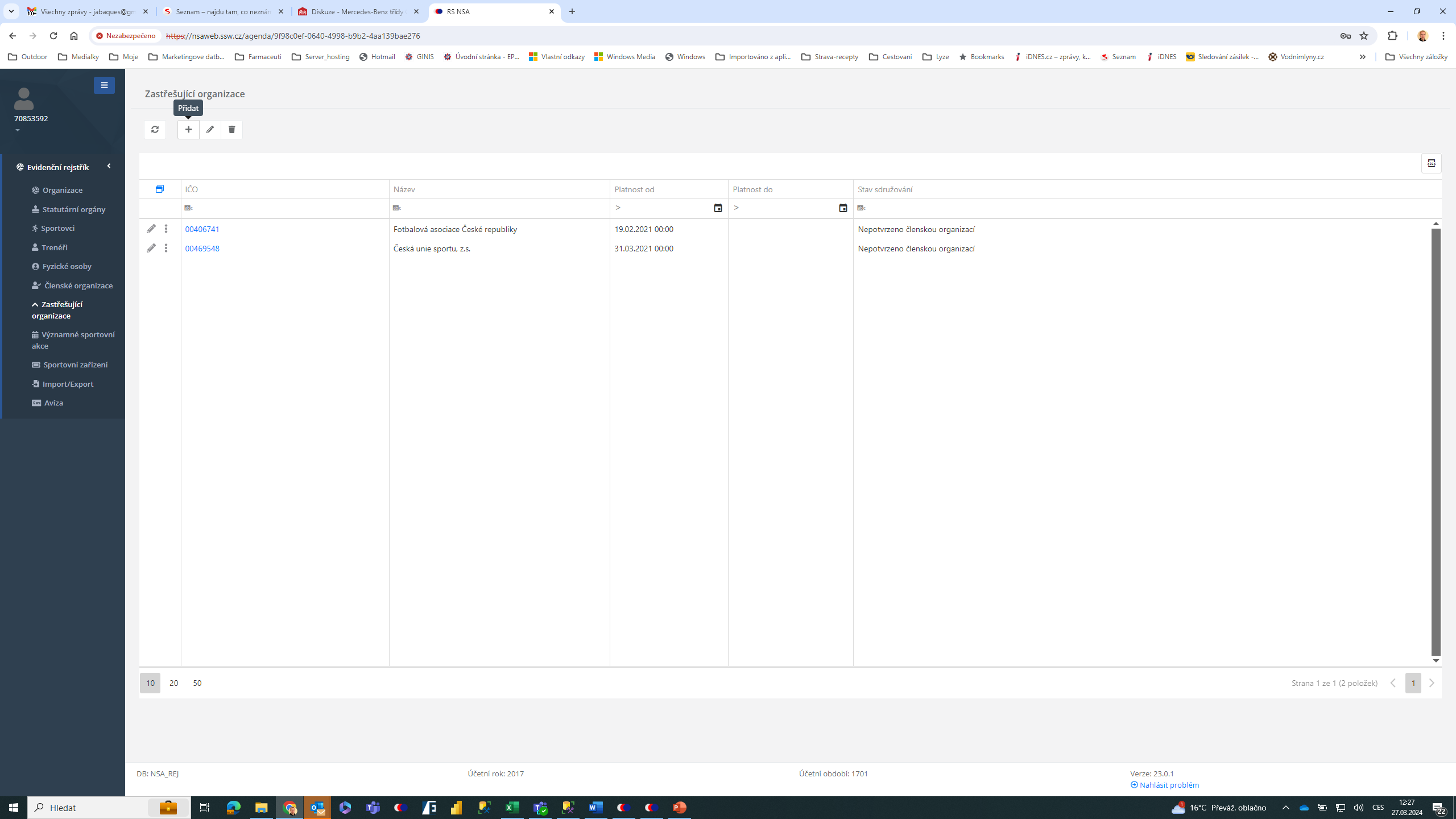 Krok 1 v nabídce zvolím „Přidat“
Rejstřík sportu | 4
Nastavení vztahu členských vs. zastřešujících organizací
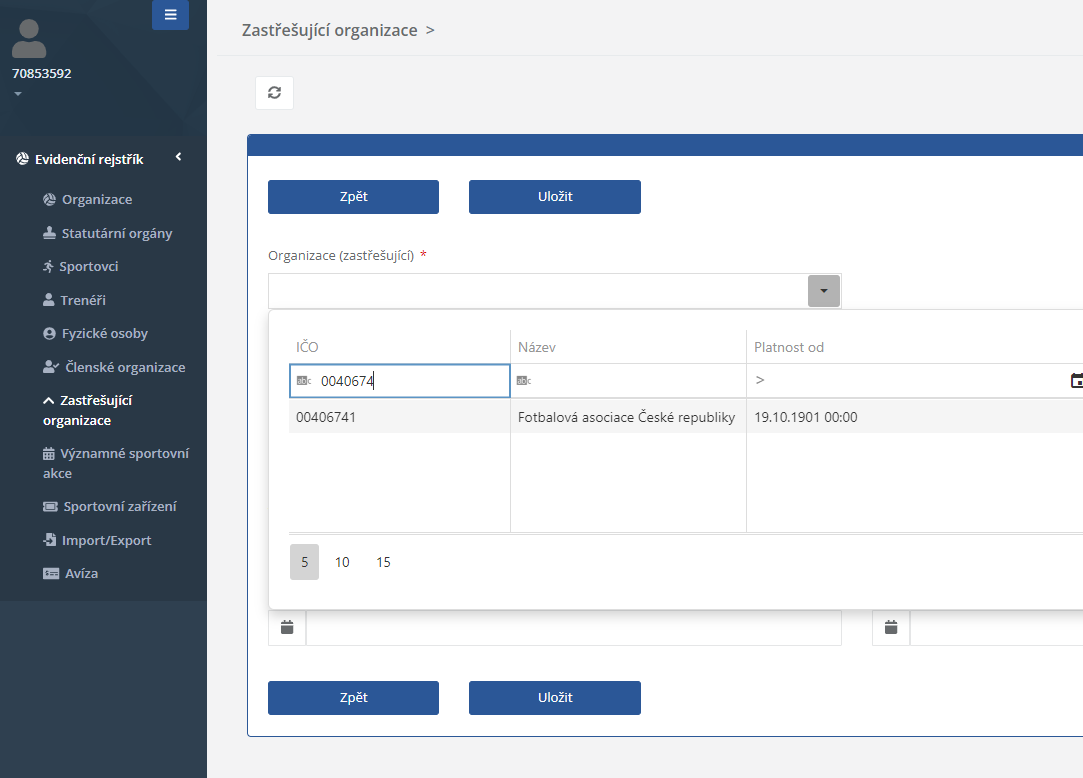 Krok 2 pomocí filtrace hodnoty IČO vyhledám příslušnou zastřešující organizaci
Rejstřík sportu | 5
Nastavení vztahu členských vs. zastřešujících organizací
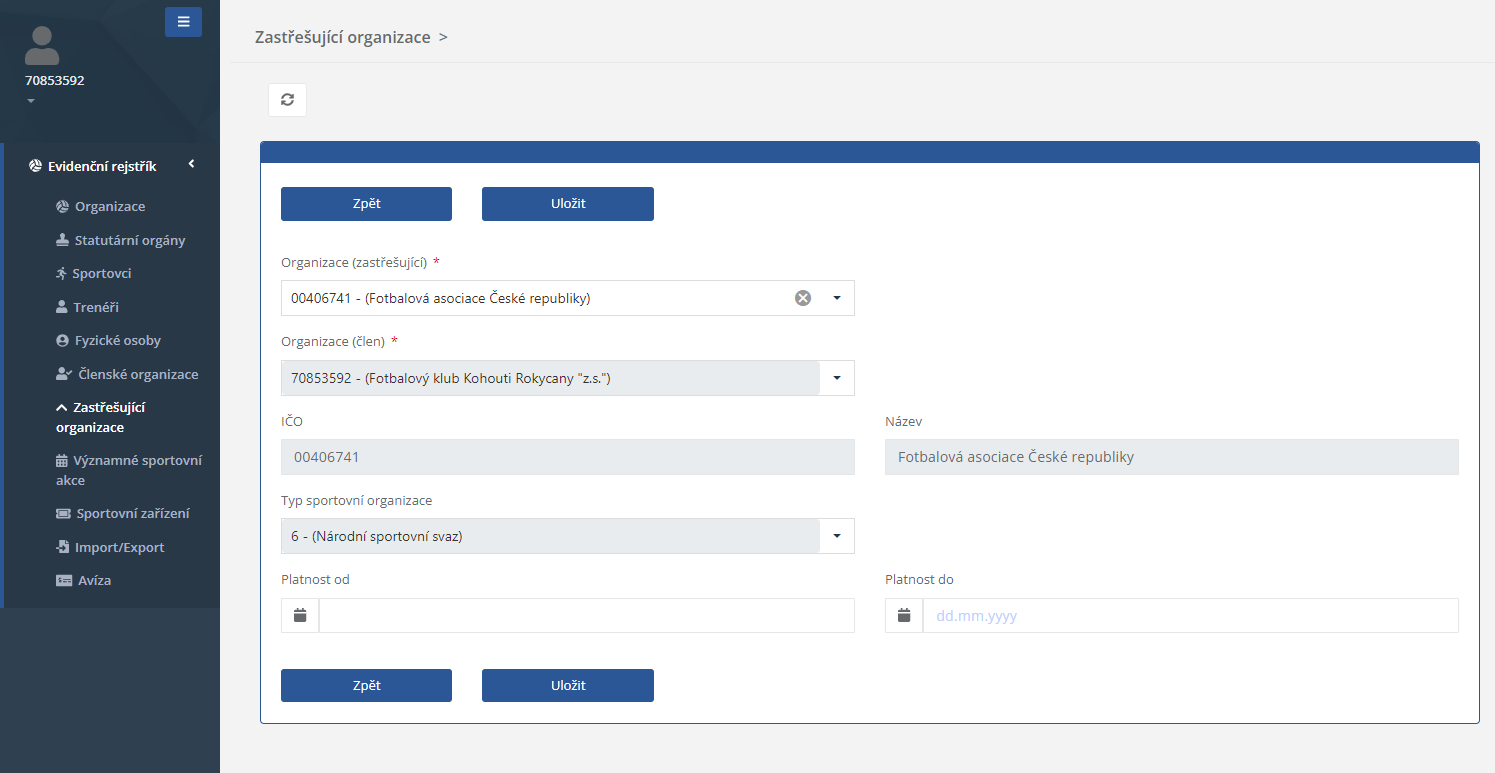 Krok 3 záznam uložím
Rejstřík sportu | 6
Nastavení vztahu členských vs. zastřešujících organizací
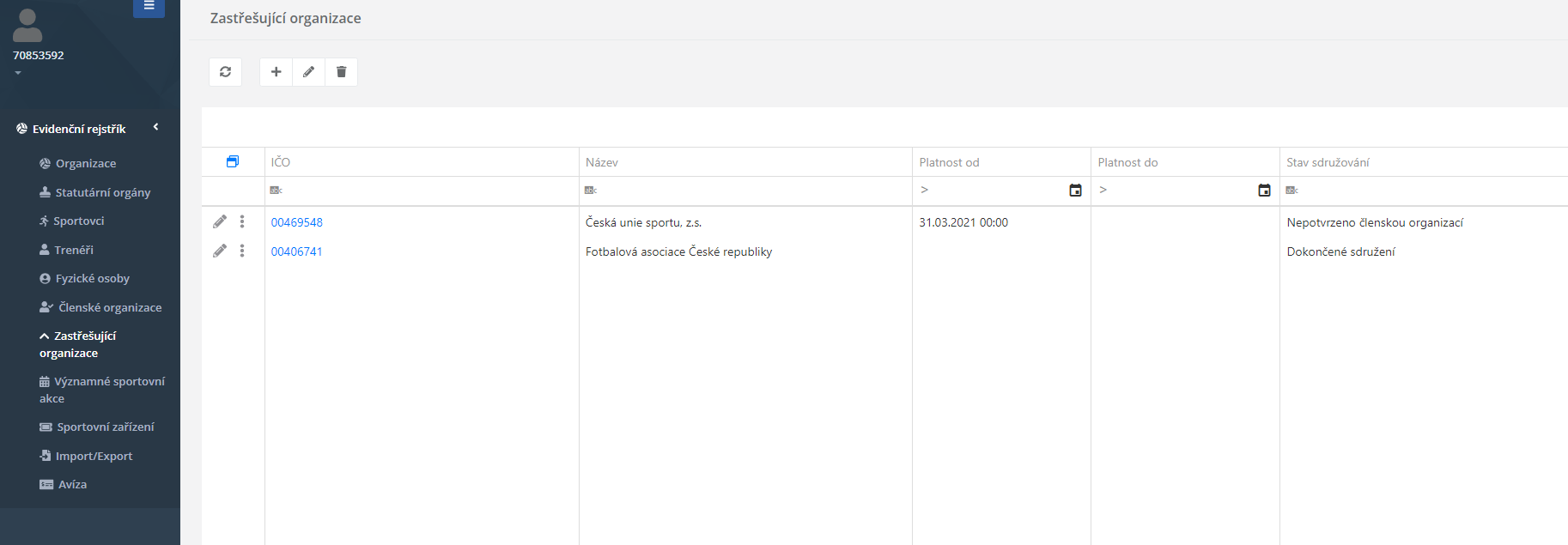 Výsledkem je dokončené sdružení
Rejstřík sportu | 7
DĚKUJEME
ZA POZORNOST